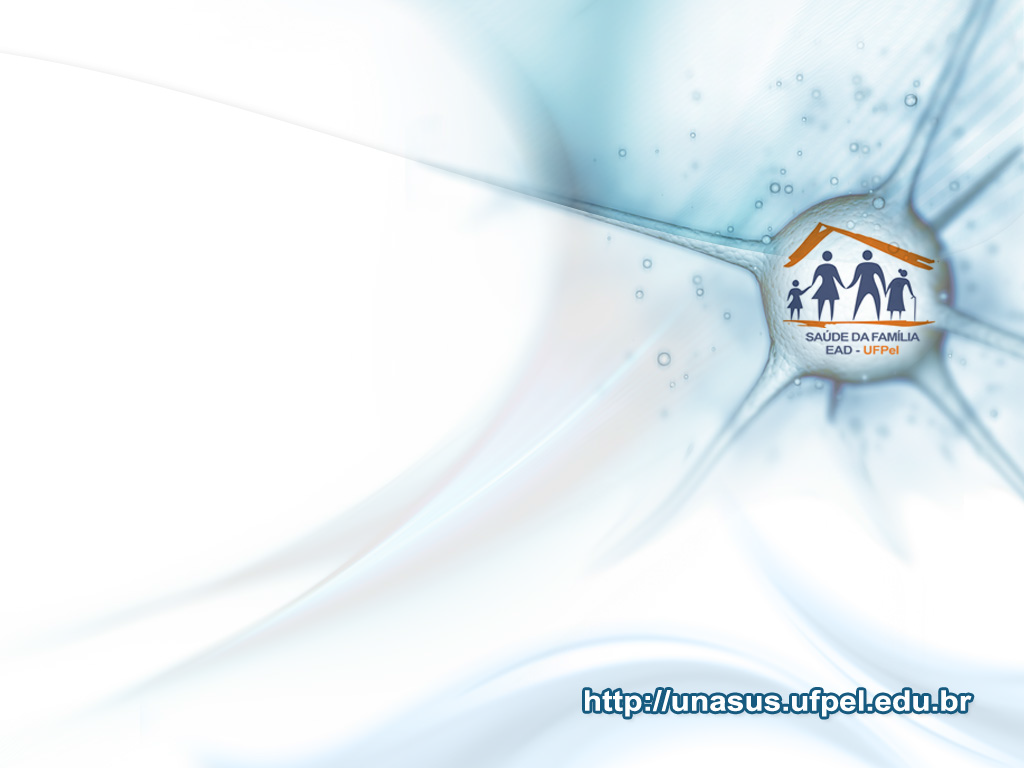 Qualificação do pré-natal e puerpério na Unidade de Saúde da Família Jorge André Gurjão Vieira em Boa Vista – RR
Especializando: Felipe Queiroz Portela
Orientadora: Josueida de Carvalho Souza
1
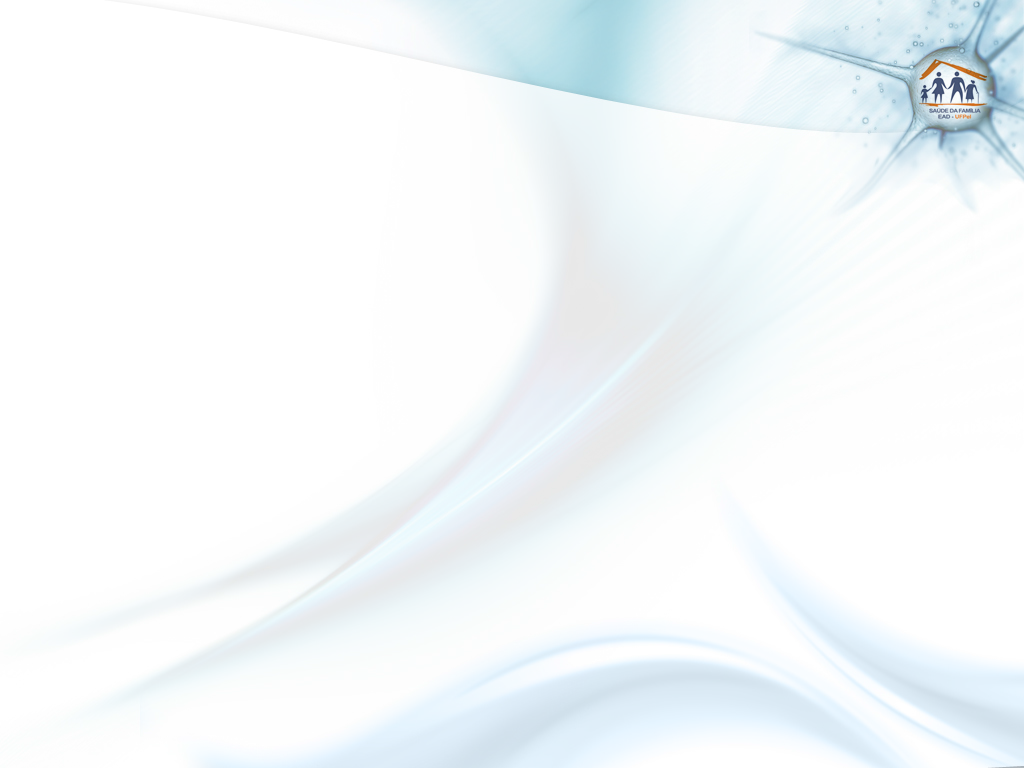 A importância do Pré-Natal e Puerpério.

O município de Boa Vista – RR:
População 309.050 habitantes.
32 Unidades Básicas de Saúde.
55 Equipes de Estratégia de Saúda da Família.

O Centro de Saúde Jorge André Gurjão Vieira:
Zona Oeste
4000 pessoas na área da unidade.
2
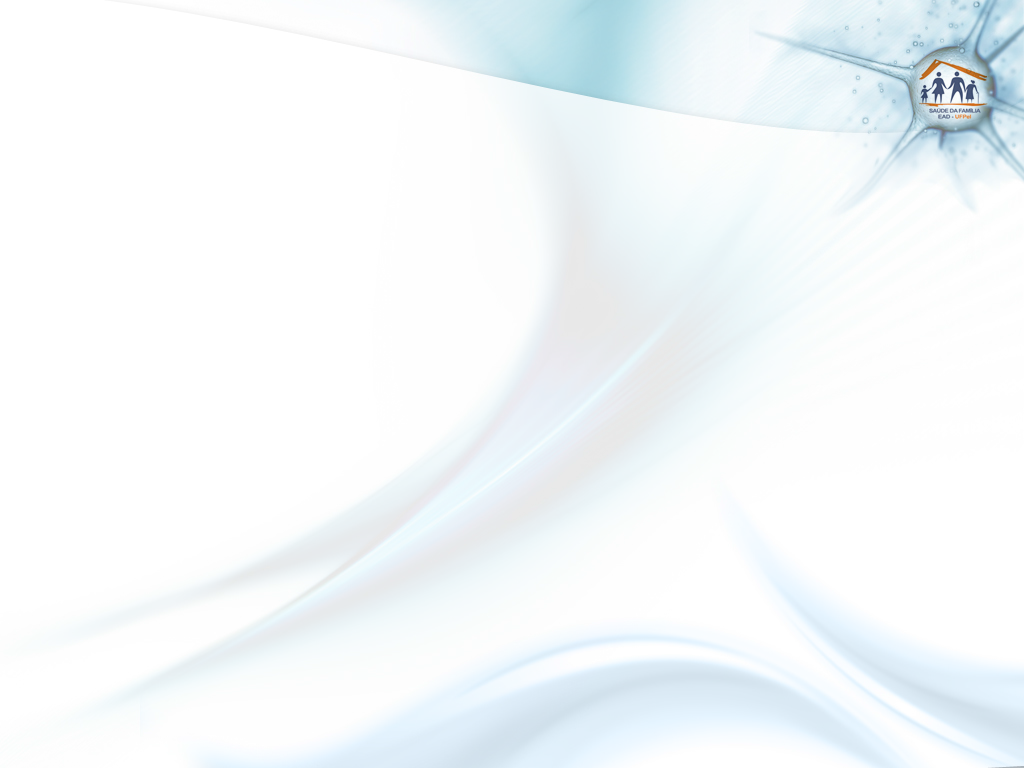 Como era o programa da Pré-Natal e Puerpério antes de intervirmos?
Falha no registro
Baixa adesão ao puerpério
Inexistência do grupo de gestantes
3
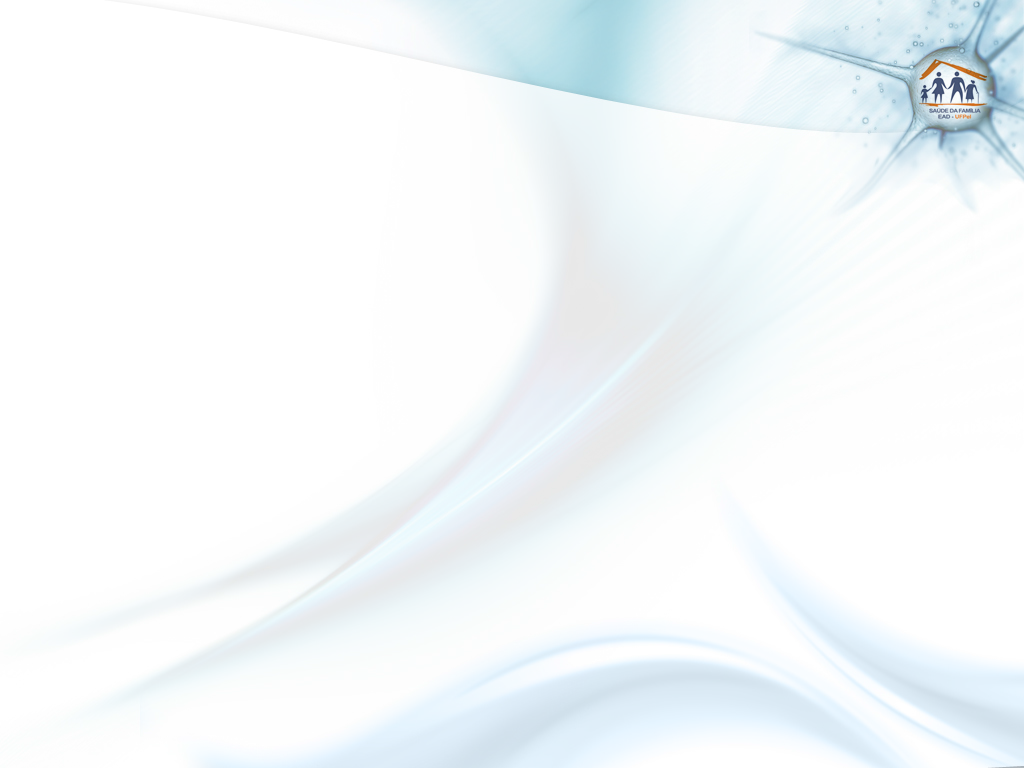 Qualificar a atenção ao pré-natal e puerpério na Unidade de Saúde da Família Jorge André Gurjão Vieira.
4
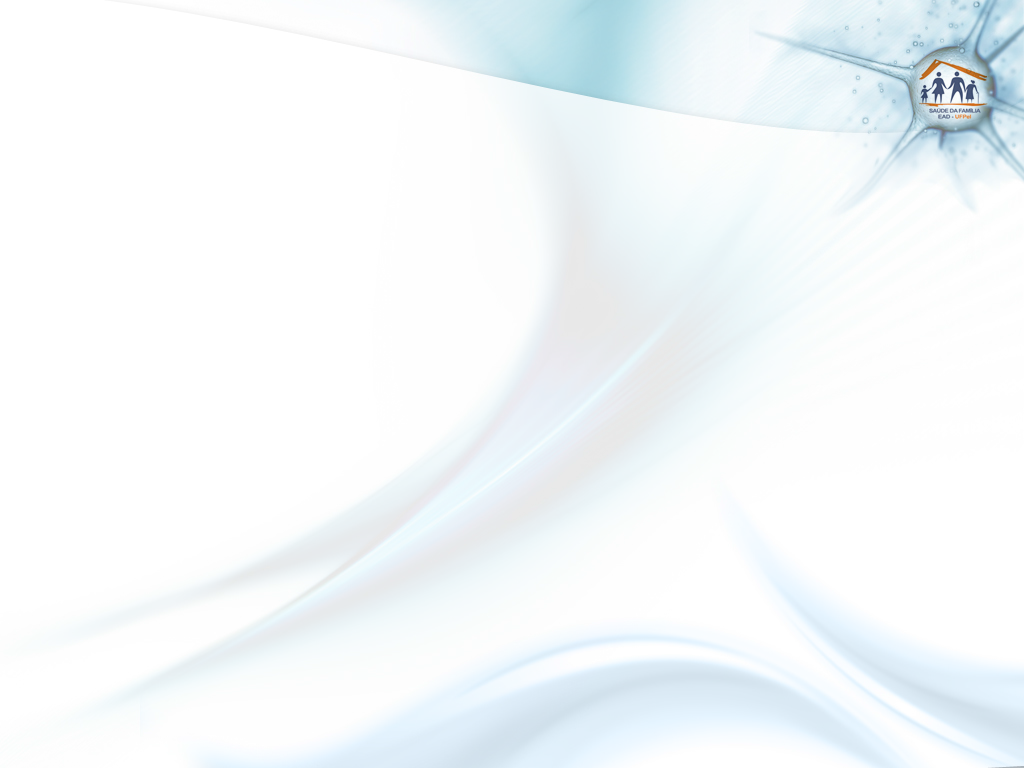 Ações:
Monitoramento e avaliação
Organização e gestão do serviço
Engajamento público
Qualificação da prática clínica
5
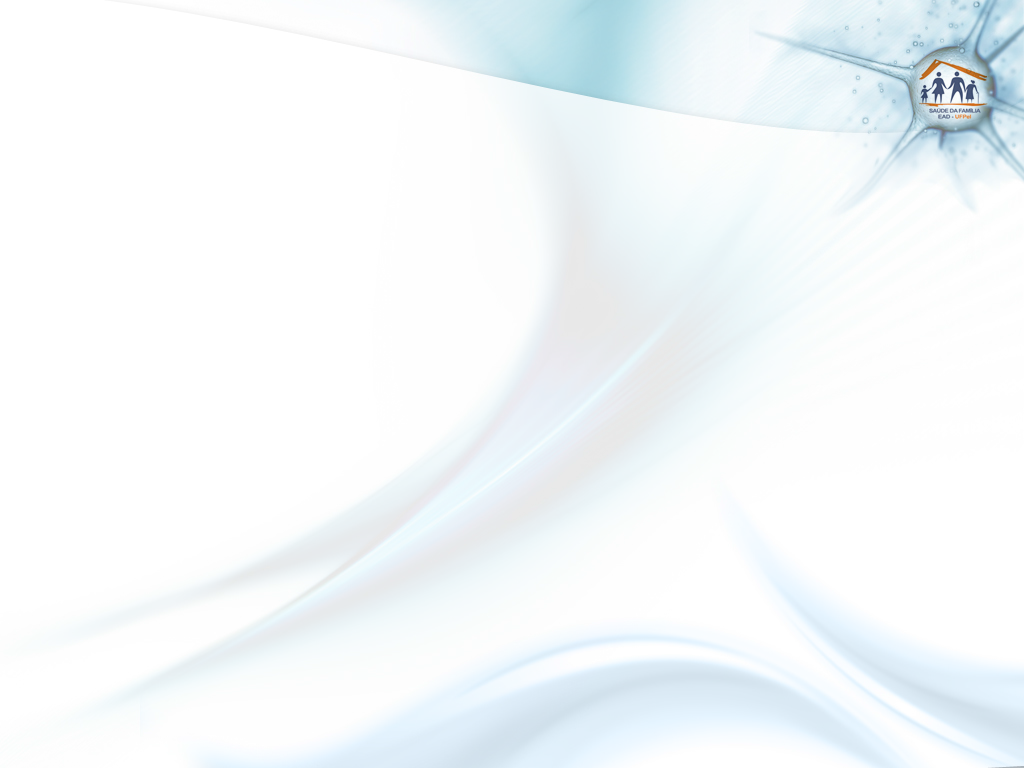 Logística:
Manual Técnico Pré-natal e Puerpério: atenção qualificada e humanizada - Ministério da Saúde, 2005
Caderno de Atenção Básica Atenção ao Pré-Natal de Baixo Risco 2012
Ficha espelho
Planilha eletrônica
Livro de atendimento
Capacitação profissional
6
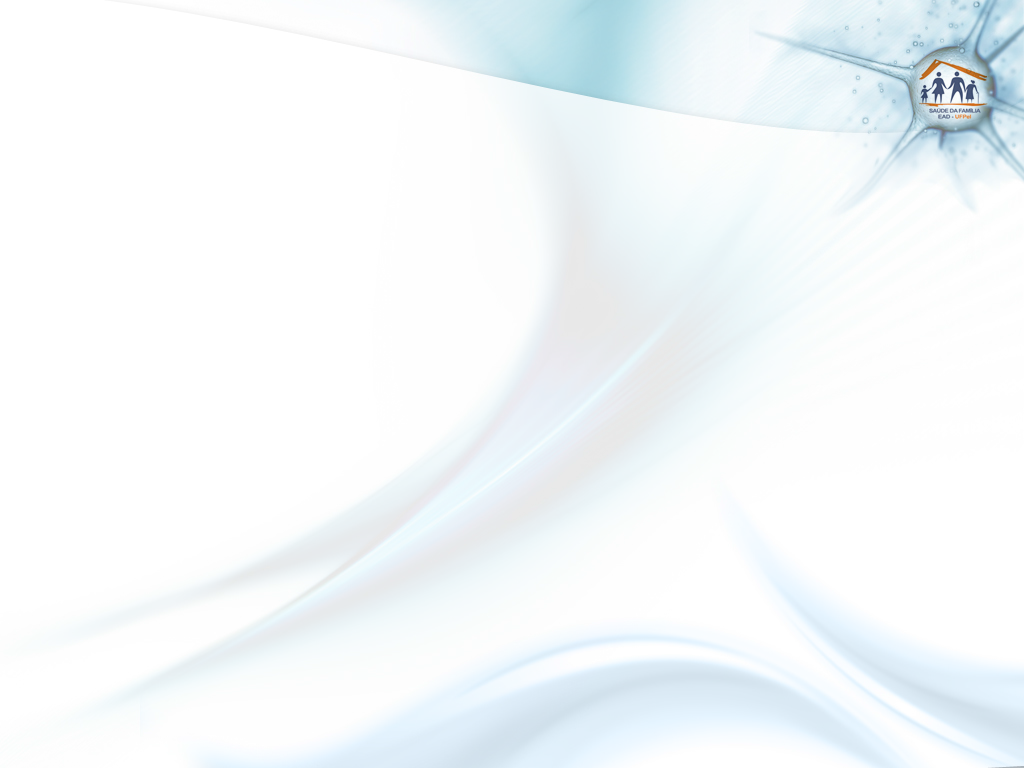 Objetivos:

Ampliar a cobertura do programa de Pré-Natal e Puerpério na equipe de saúde.
Melhorar a qualidade da atenção ao Pré-natal e Puerpério realizado pela equipe de saúde.
Melhorar a adesão das usuárias ao programa de Pré-natal e Puerpério.
7
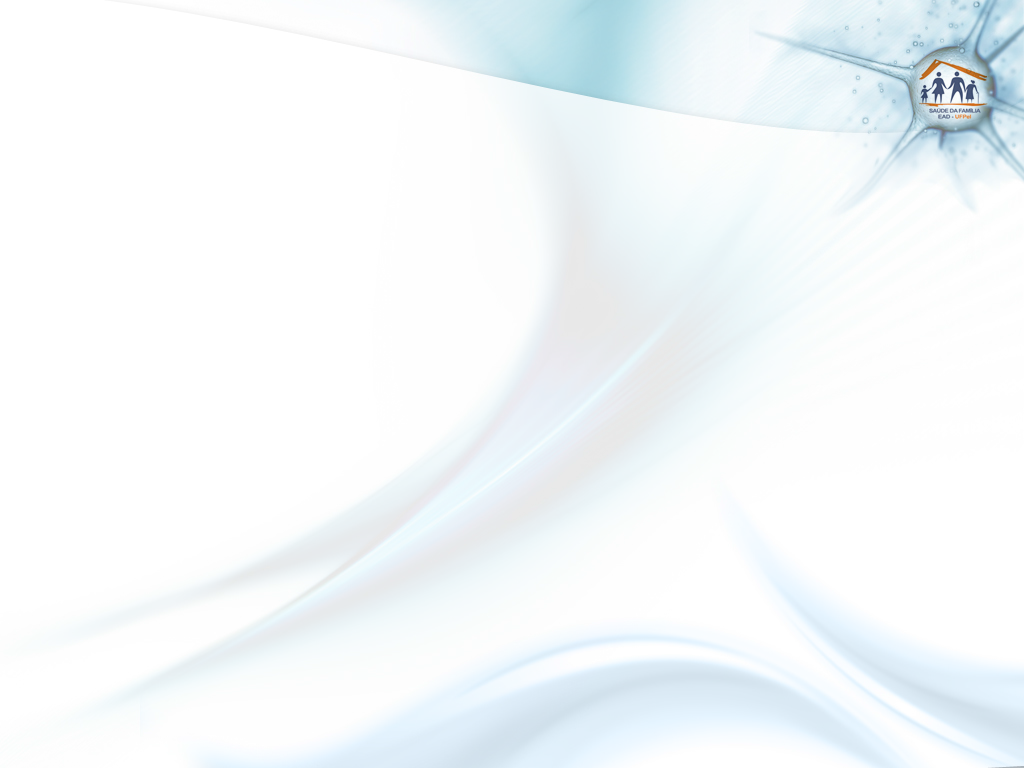 Objetivos:

Melhorar o registro efetuado na unidade para o programa de Pré-natal e Puerpério.
Realizar avaliação de risco das gestantes atendidas pela equipe de saúde.
Promover a saúde no Pré-natal e Puerpério para as usuárias atendidas na unidade.
8
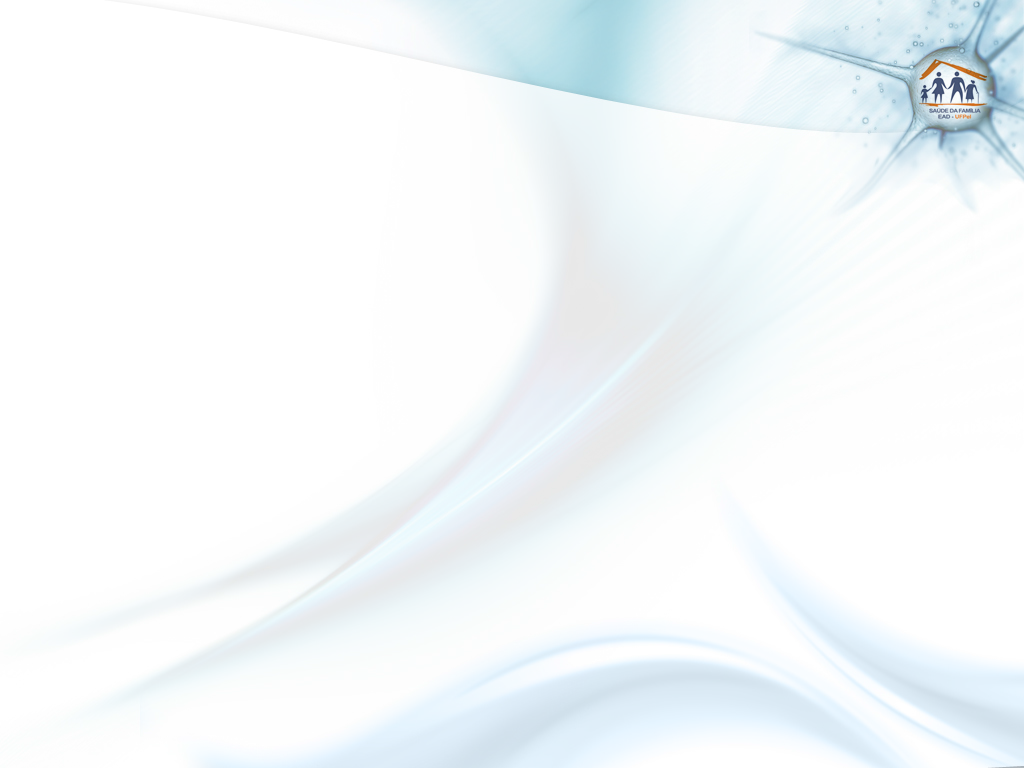 Final: 117,5%
Meta: 90%
Proporção de gestantes cadastradas no Programa de Pré-natal.
9
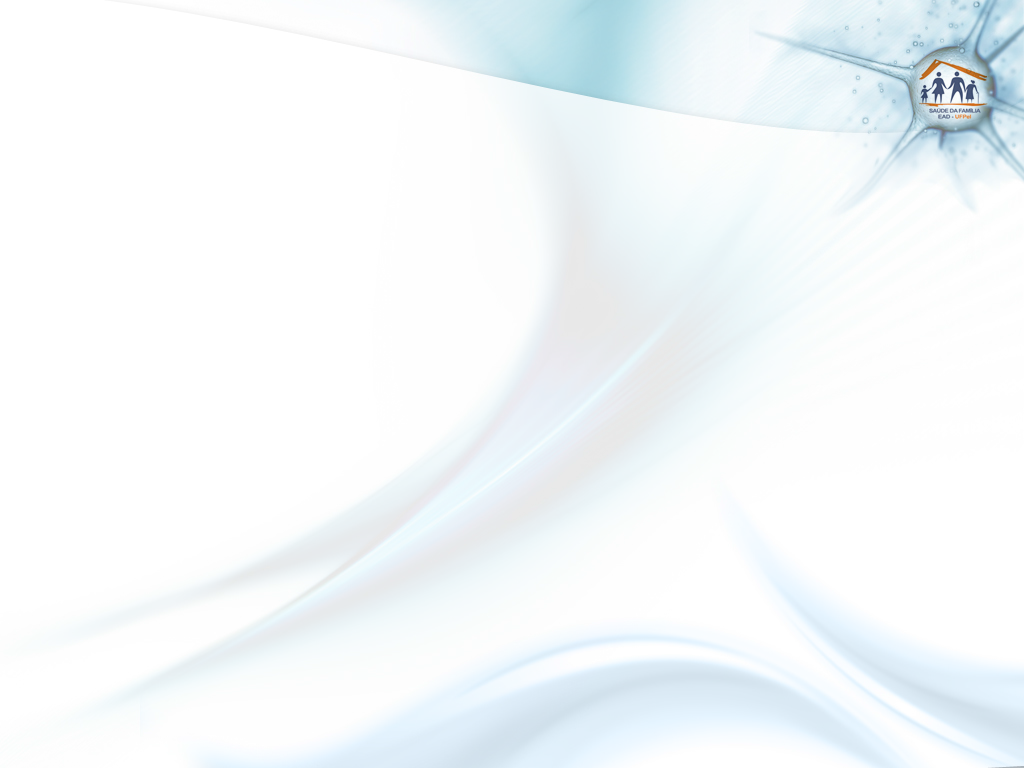 Meta: 100%
Proporção de gestantes captadas no primeiro trimestre de gestação.
10
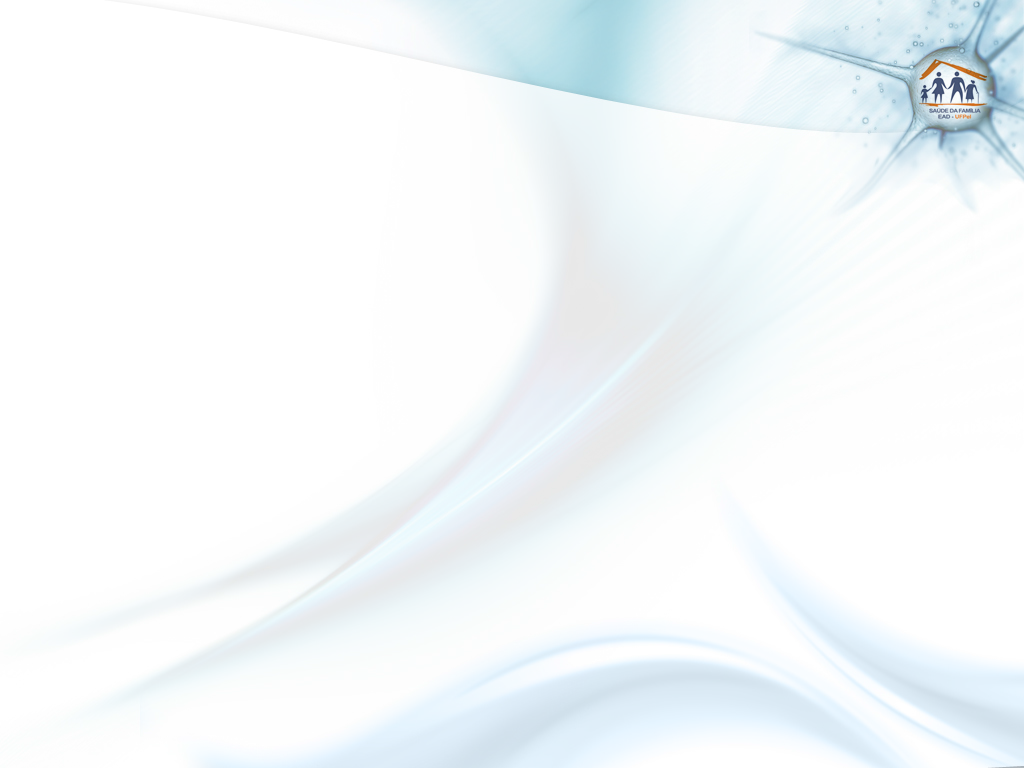 Meta: 100%
Proporção de gestantes com pelo menos um exame ginecológico por trimestre.
11
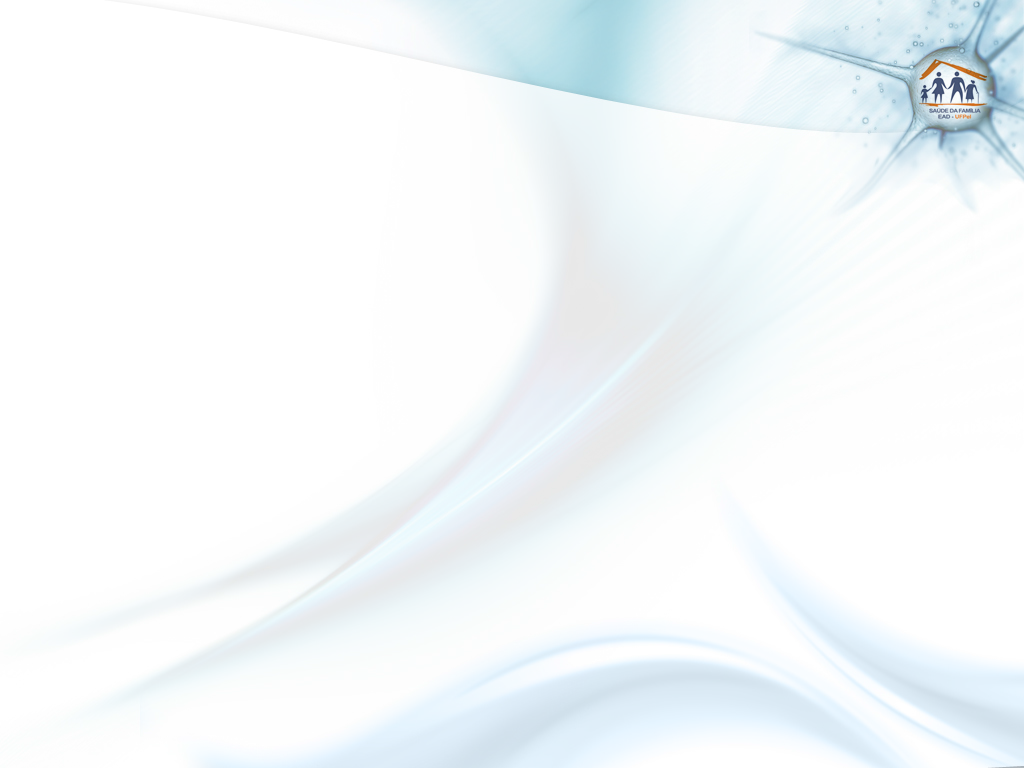 Meta: 100%
Proporção de gestantes com pelo menos um exame das mamas durante o pré-natal.
12
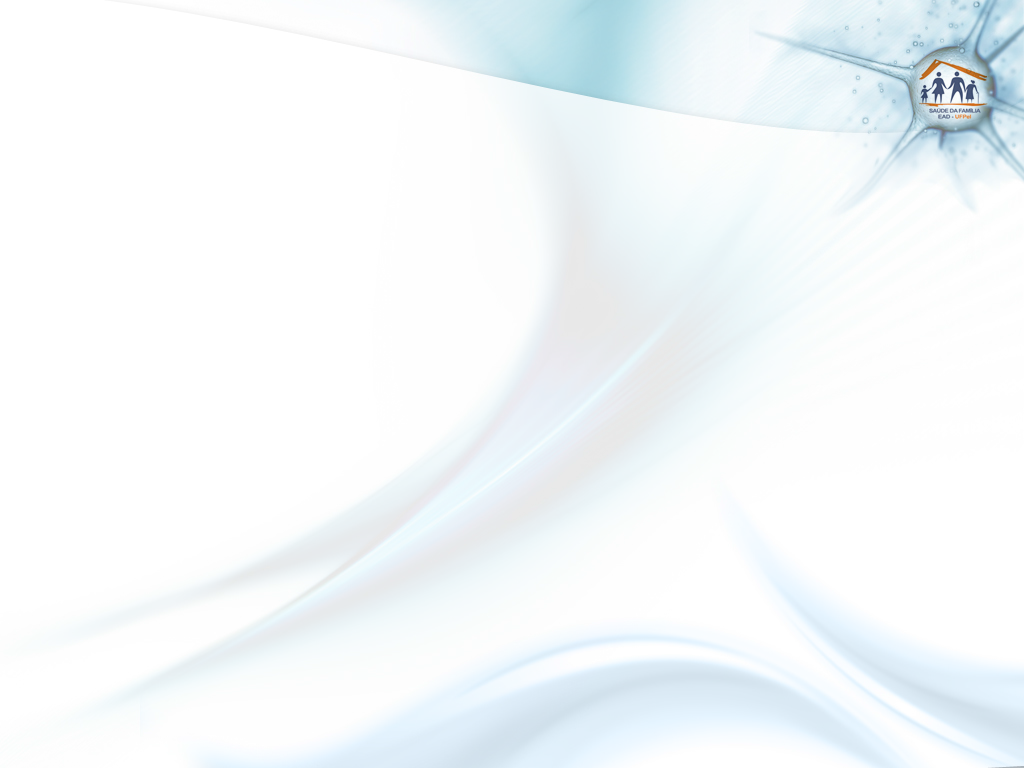 Meta 5: Garantir a 100% das gestantes a solicitação de exames laboratoriais de acordo com protocolo.

Meta 6: Garantir a 100% das gestantes a prescrição de sulfato ferroso e ácido fólico conforme protocolo.
13
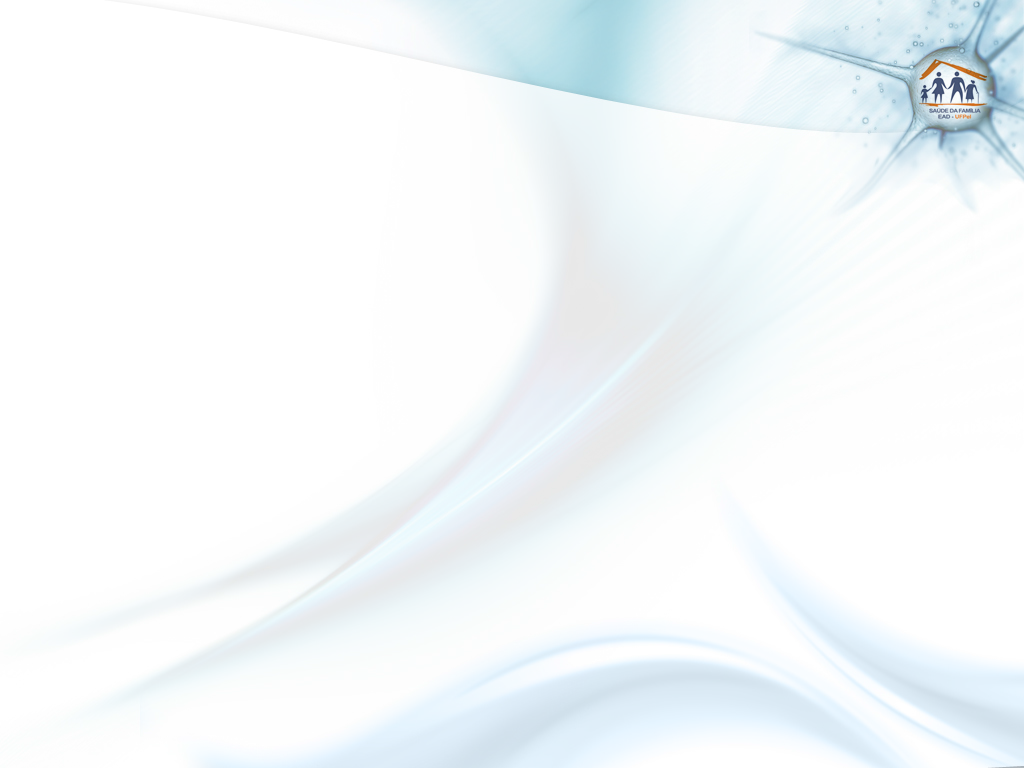 Meta: 100%
Proporção de gestantes com o esquema da vacina anti-tetânica completo.
14
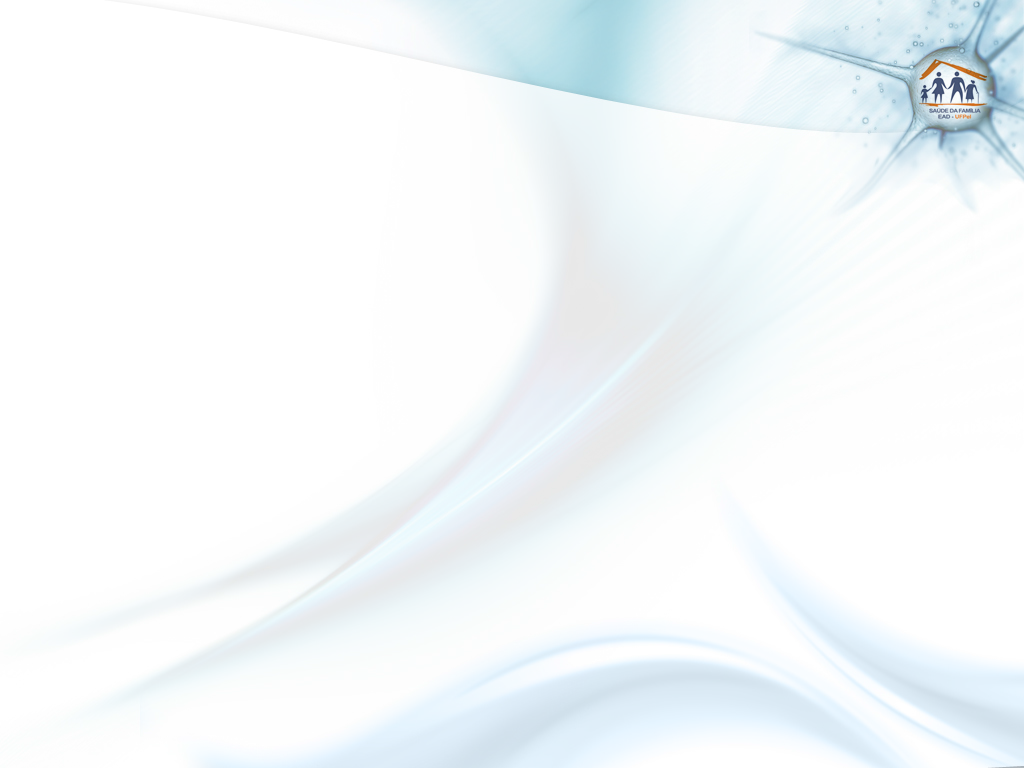 Meta: 100%
Proporção de gestantes com o esquema da vacina de Hepatite B completo.
15
[Speaker Notes: Ao longo dos 3 meses conseguimos um média de 64,8% das usuárias atendidas com o esquema vacinal de hepatite B em dia]
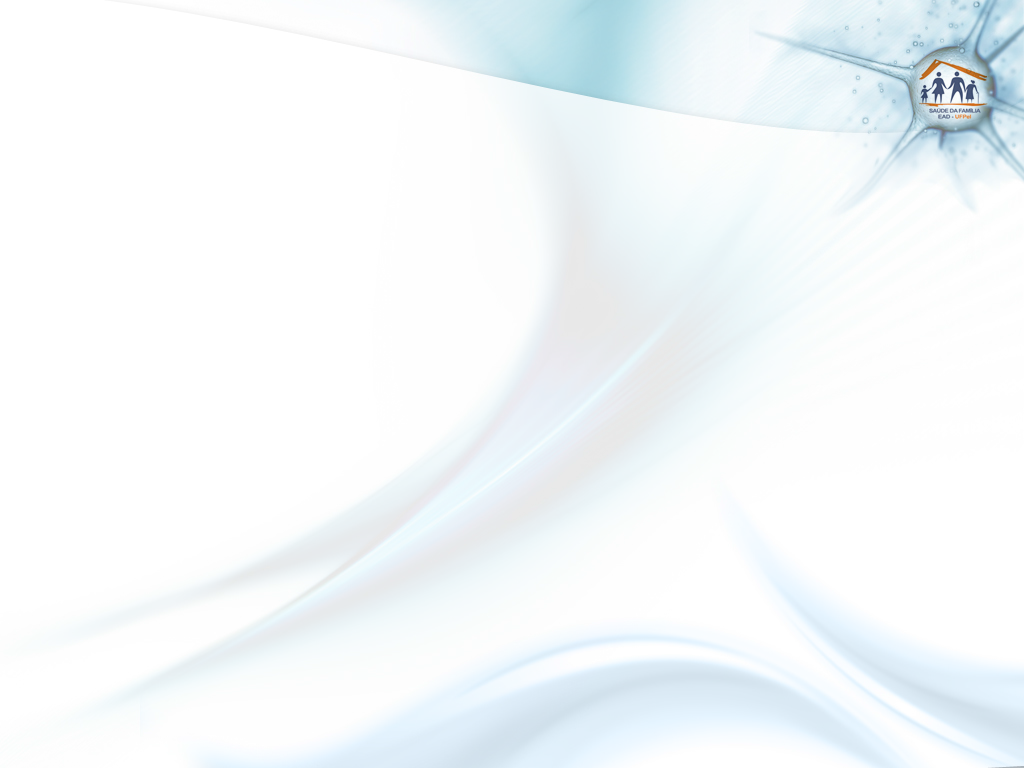 Meta: 100%
Proporção de gestantes com avaliação de necessidade de atendimento odontológico.
16
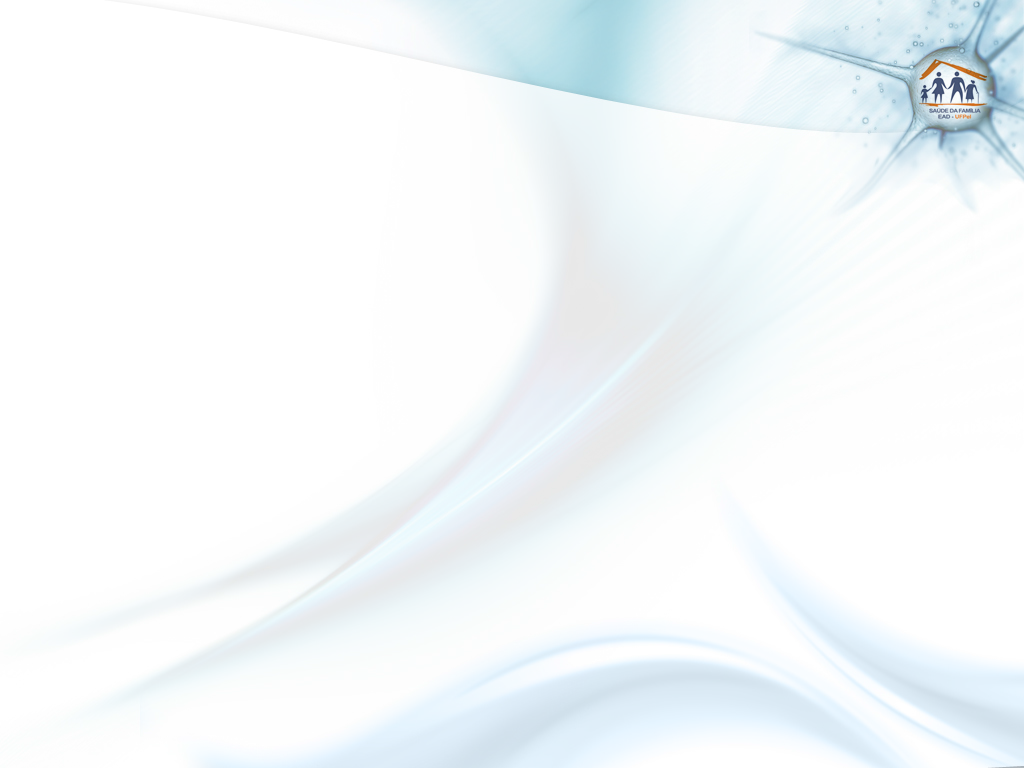 Meta: 100%
Proporção de gestantes com primeira consulta odontológica programática.
17
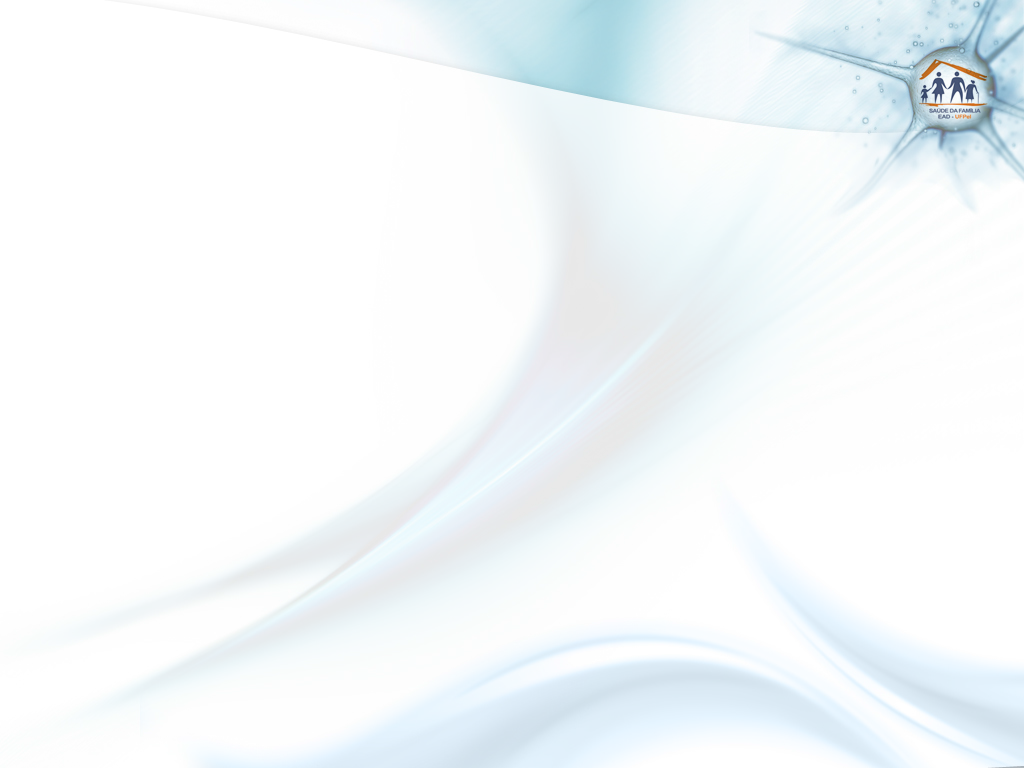 Meta: 100%
Proporção de gestantes faltosas às consultas que receberam busca ativa.
18
[Speaker Notes: No último mês de intervenção conseguimos realizar a busca ativa para 100% das gestantes faltosas]
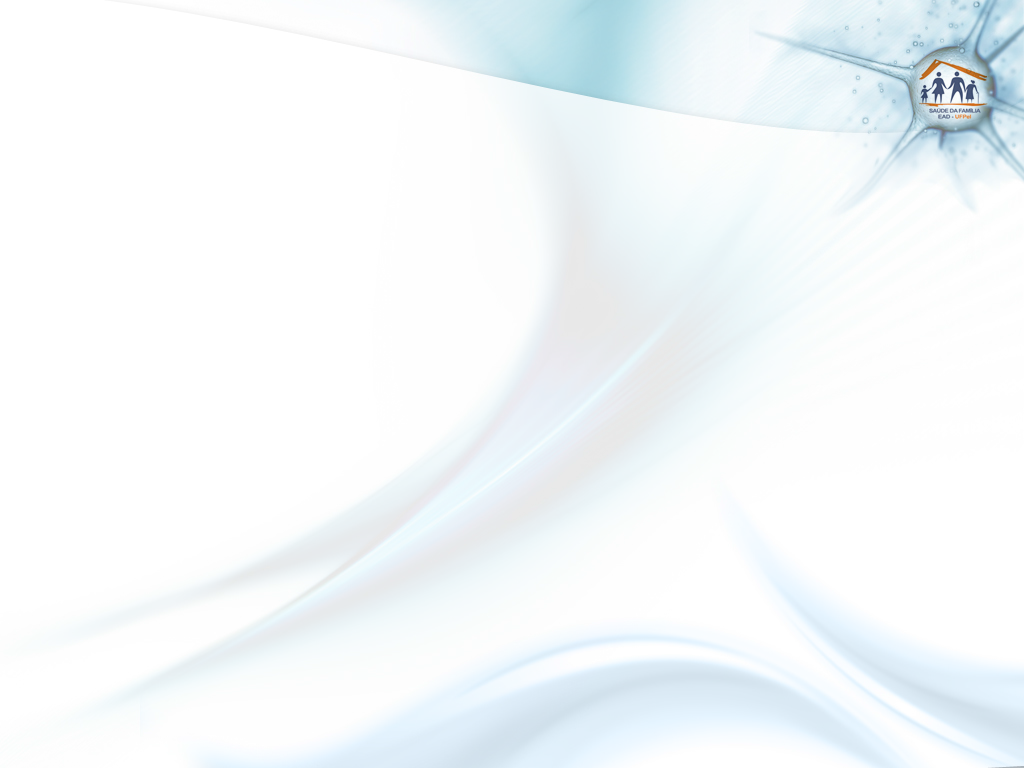 Meta: 100%
Proporção de gestantes com registro na ficha espelho de pré-natal/vacinação.
19
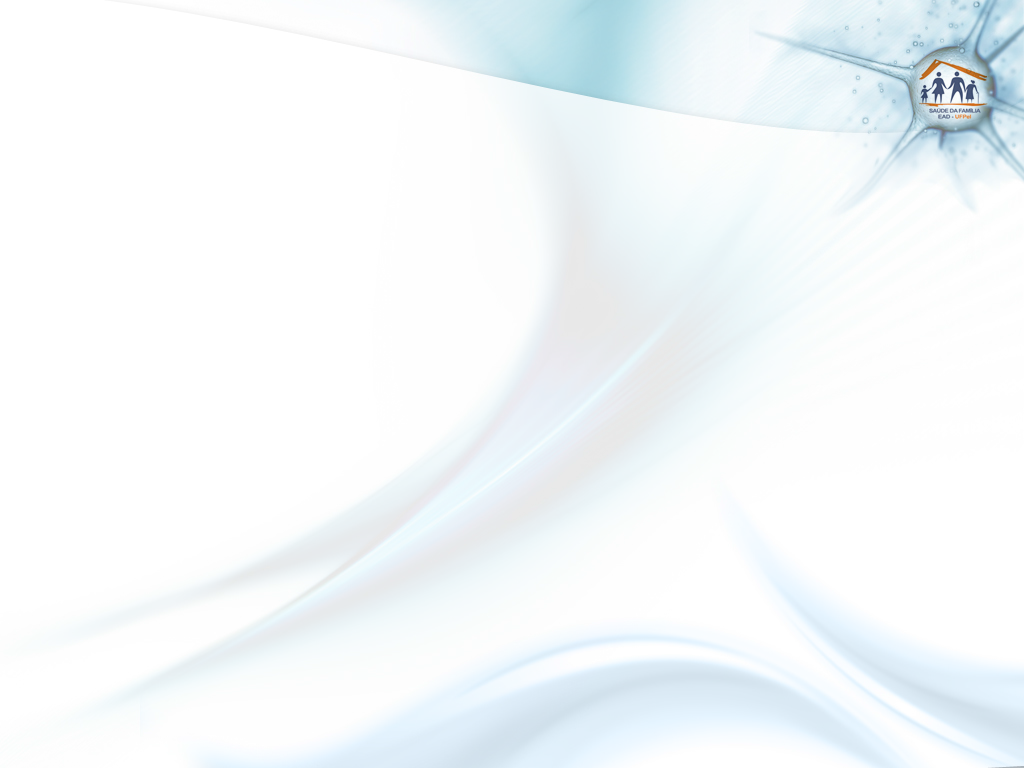 Meta 13: Garantir a avaliação de risco gestacional em 100% das gestantes.
20
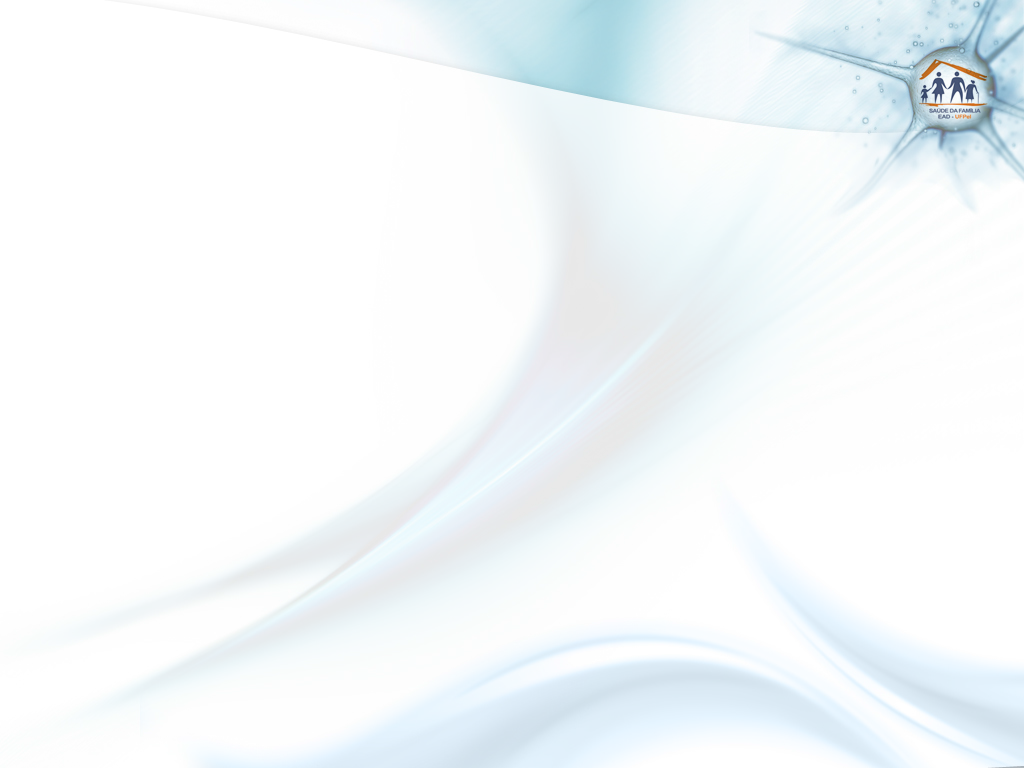 Meta: 100%
Proporção de gestantes que receberam orientação nutricional.
21
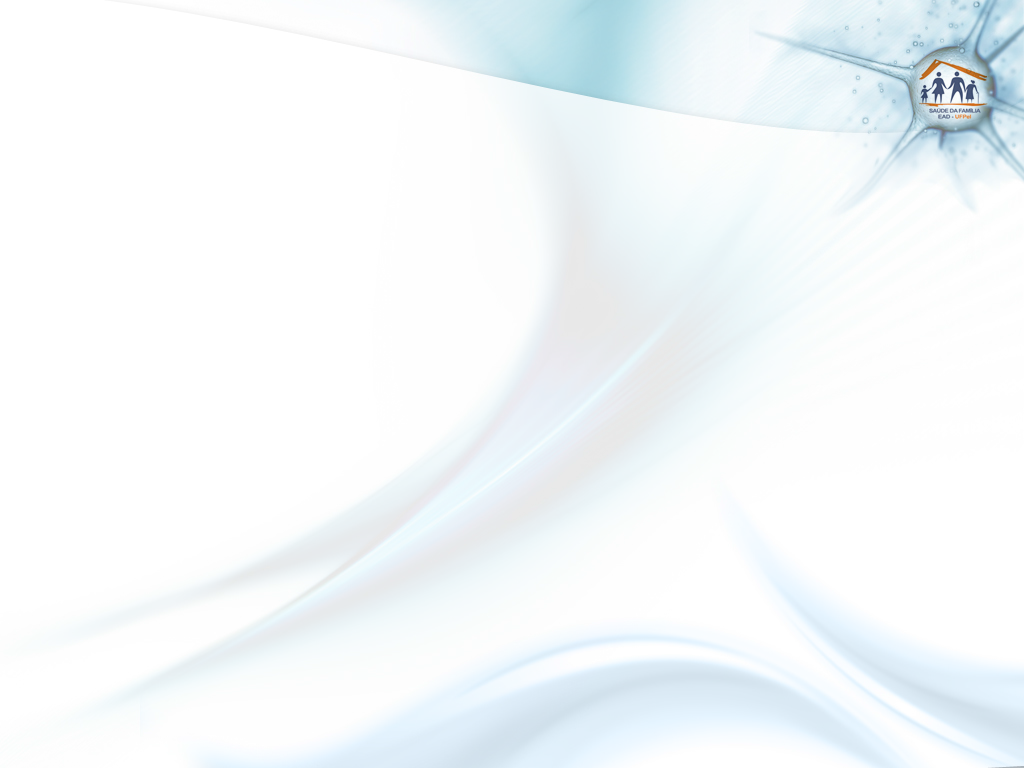 Meta: 100%
Proporção de gestantes que receberam orientação sobre aleitamento materno.
22
[Speaker Notes: Durante os meses de intervenção atingimos 76,7%, 85% e 95,8%]
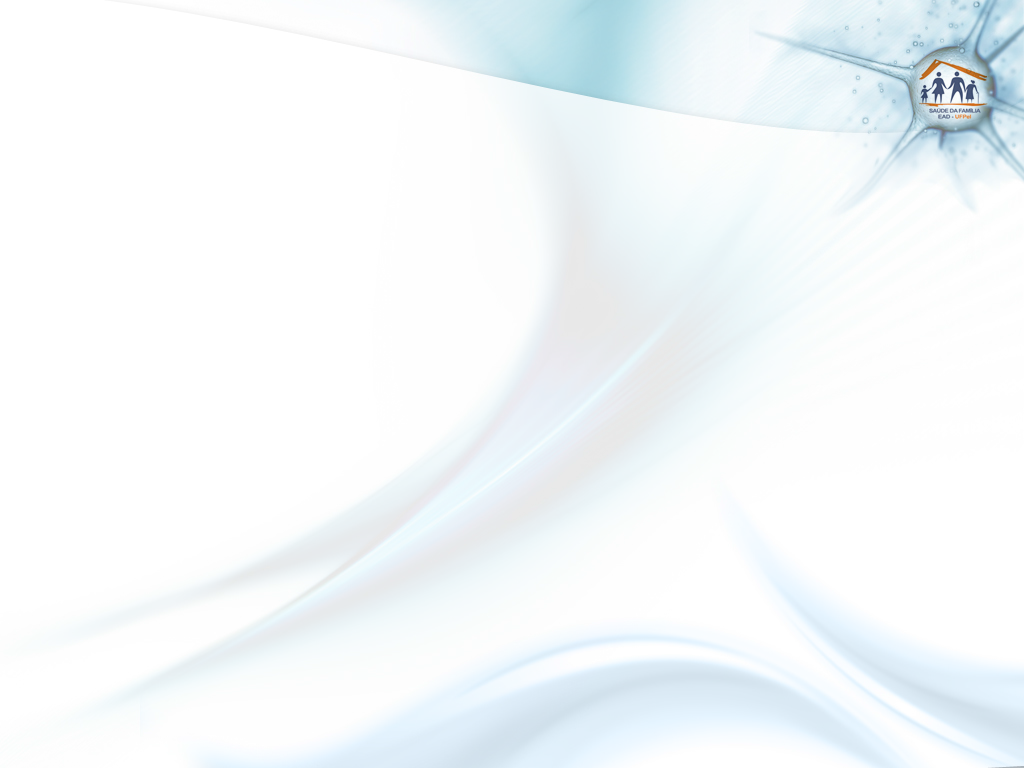 Meta: 100%
Proporção de gestantes que receberam orientação sobre cuidados com o recém-nascido.
23
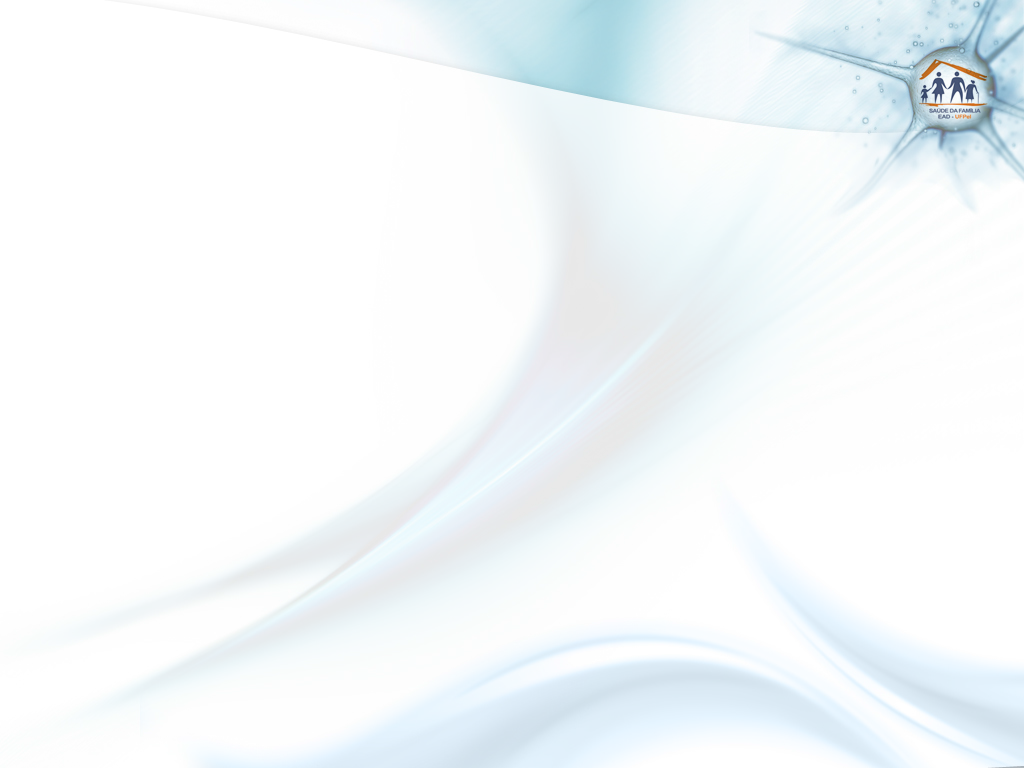 Meta: 100%
Proporção de gestantes com orientação sobre anticoncepção após o parto.
24
[Speaker Notes: 40%, 75% e 70,8%,]
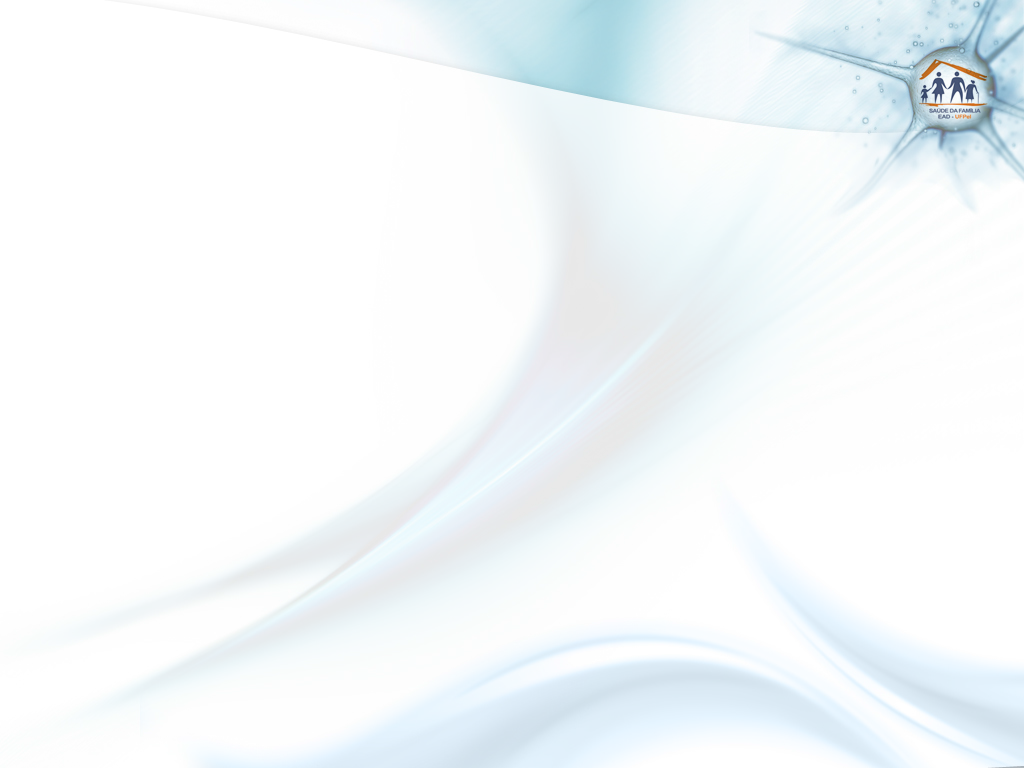 Meta: 100%
Proporção de gestantes com orientação sobre os riscos do tabagismo e do uso de álcool e drogas na gestação.
25
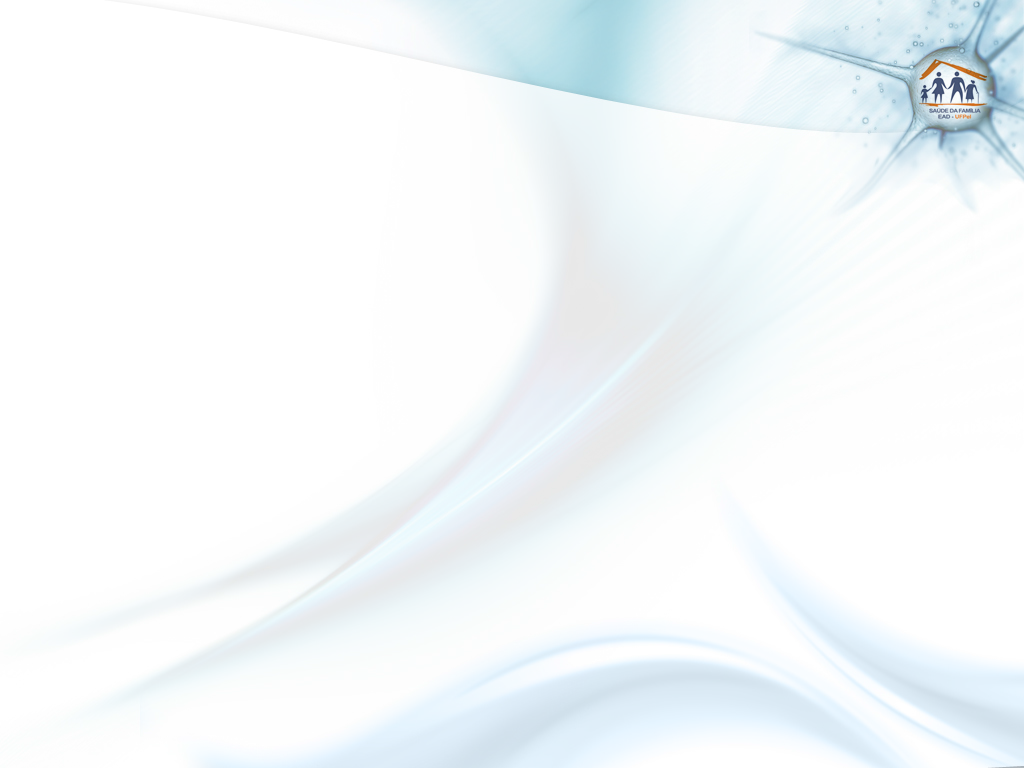 Meta: 100%
Proporção de gestantes e puérperas com orientação sobre higiene bucal.
26
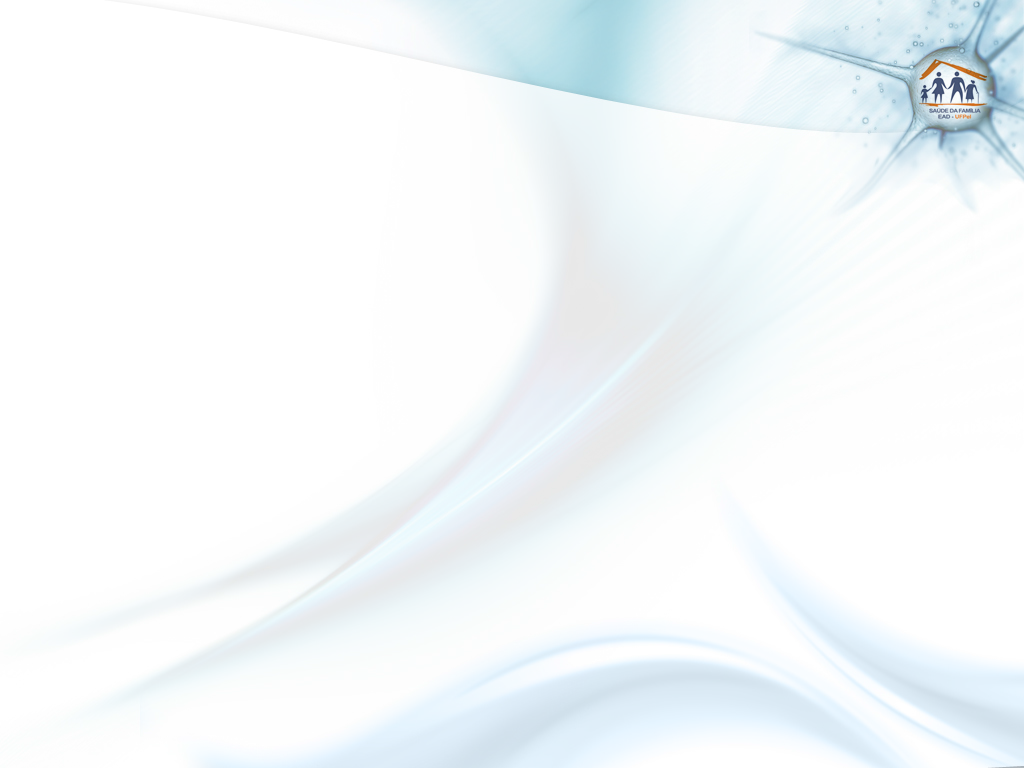 Meta: 50%
Proporção de puérperas com consulta até 42 dias após o parto.
27
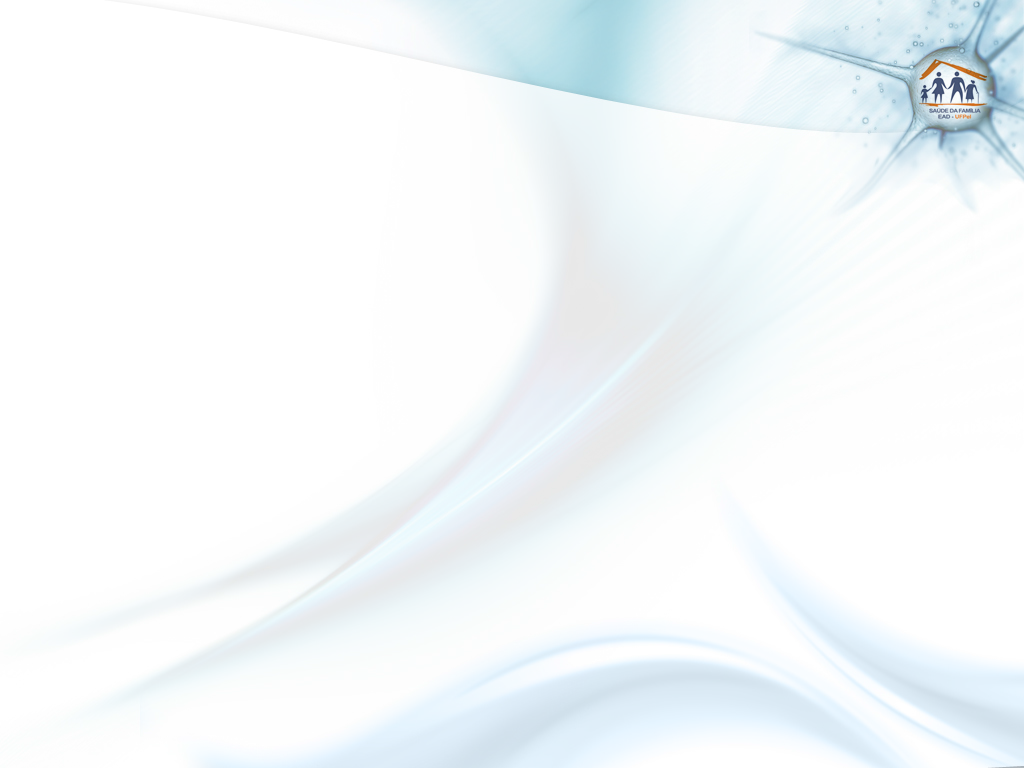 Meta: 100%
Proporção de puérperas que tiveram as mamas examinadas.
28
[Speaker Notes: Durante a intervenção atingimos a meta nos dois primeiros meses com resultados de 100%. No entanto, no último mês houve uma queda para 33,3%]
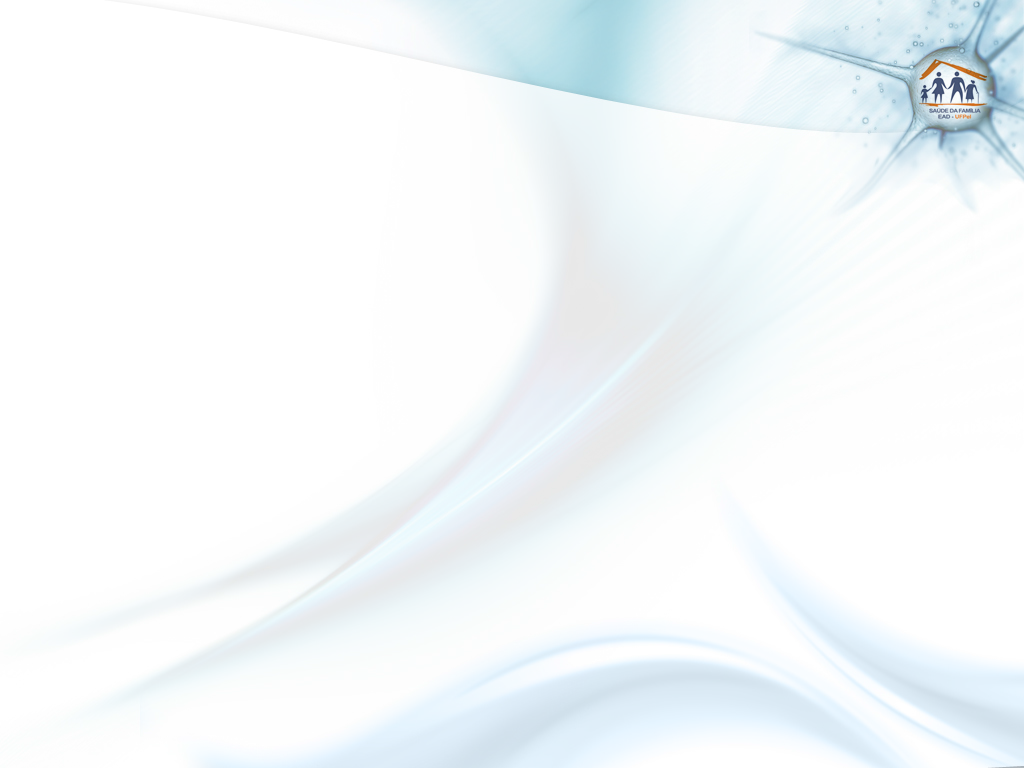 Meta: 100%
Proporção de puérperas que tiveram o abdome examinado.
29
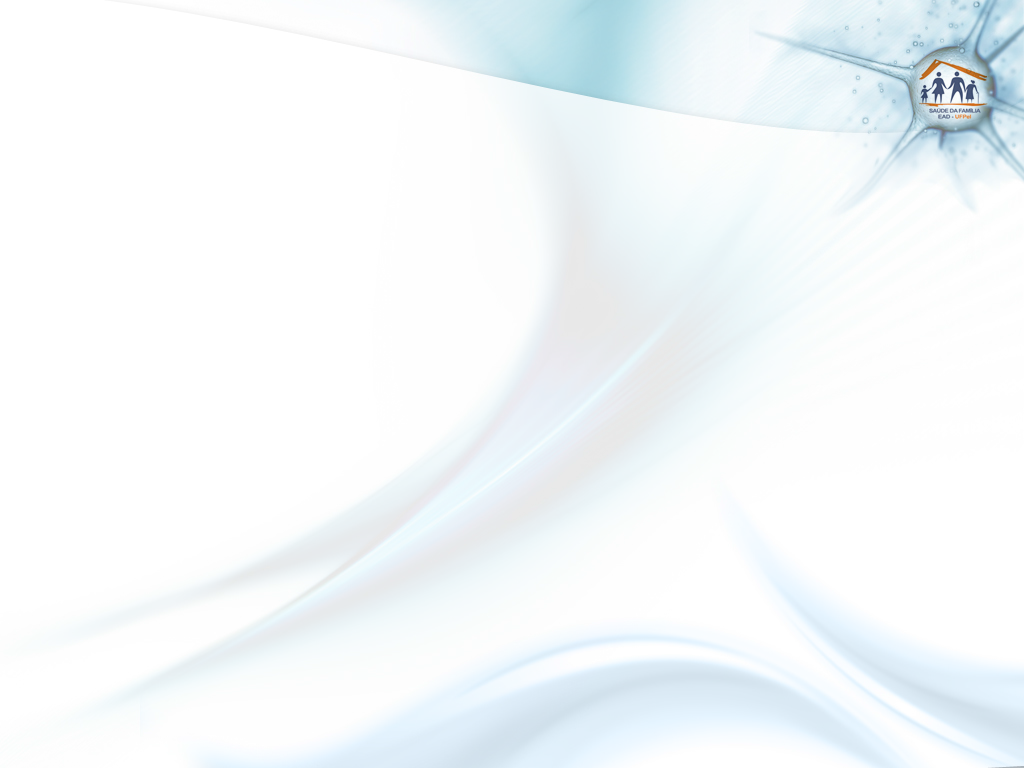 Meta: 100%
Proporção de puérperas que receberam exame ginecológico.
30
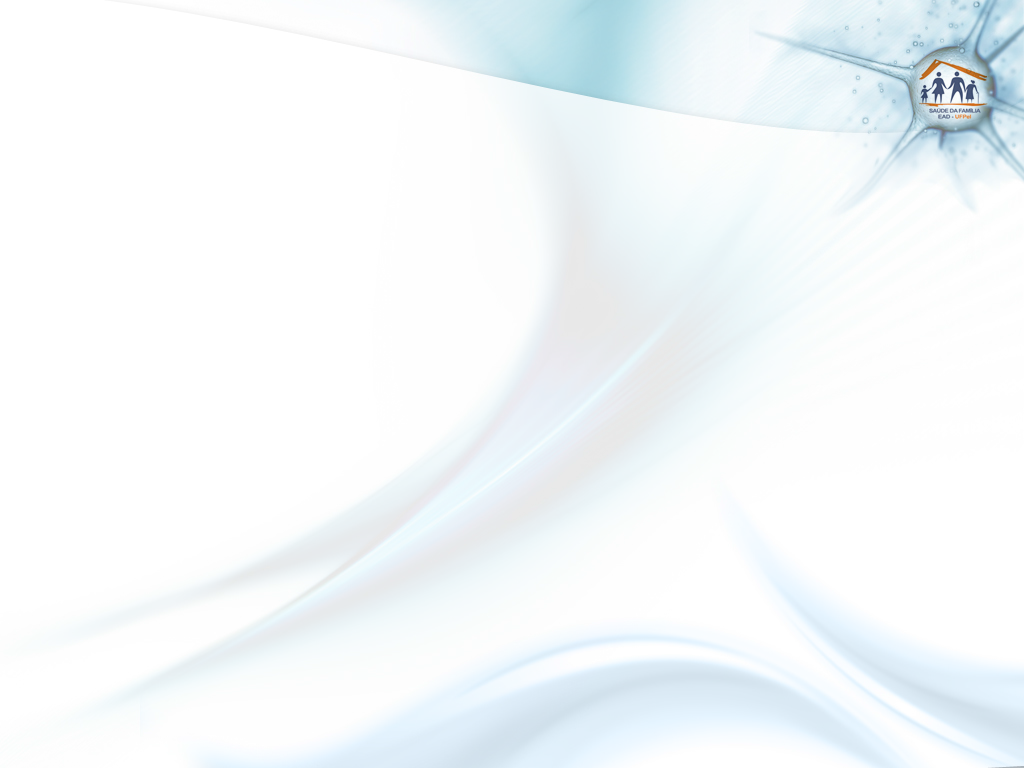 Meta: 100%
Proporção de puérperas com avaliação do estado psíquico.
31
[Speaker Notes: Atingimos a meta nos dois primeiros meses com 100%, porém no último mês o índice caiu para 33,3% por falha no registro dessas informações]
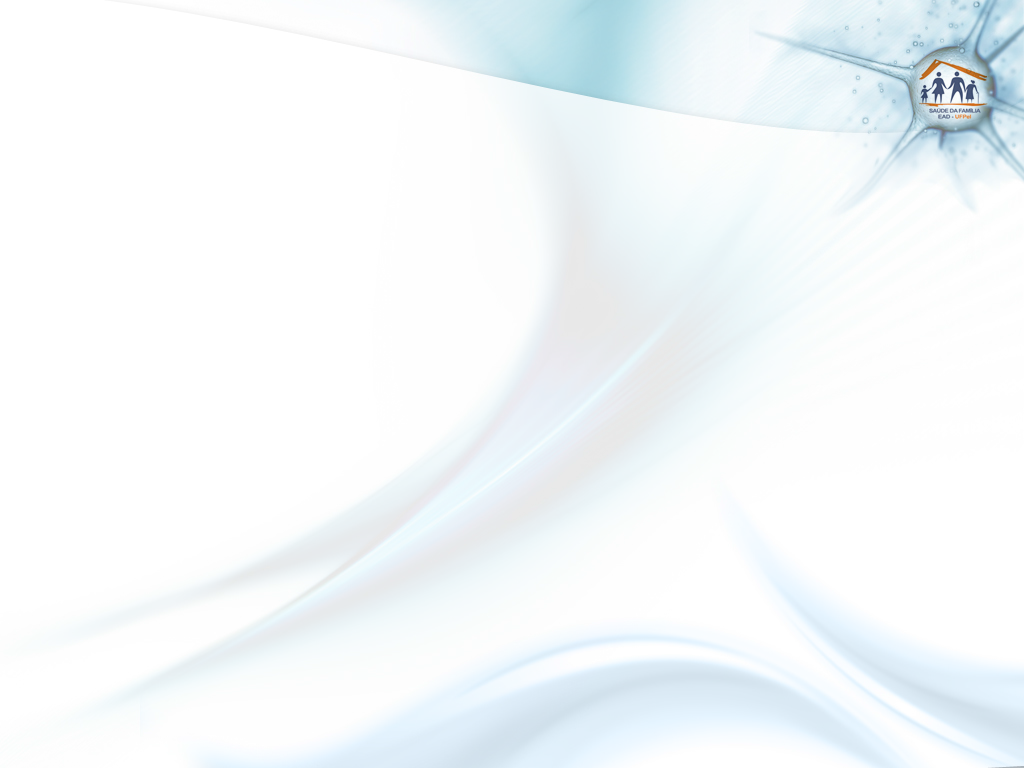 Meta: 100%
Proporção de puérperas com avaliação para intercorrências.
32
[Speaker Notes: Atingimos a meta nos dois primeiros meses com 100%, porém no último mês o índice caiu para 33,3% por falha no registro dessas informações]
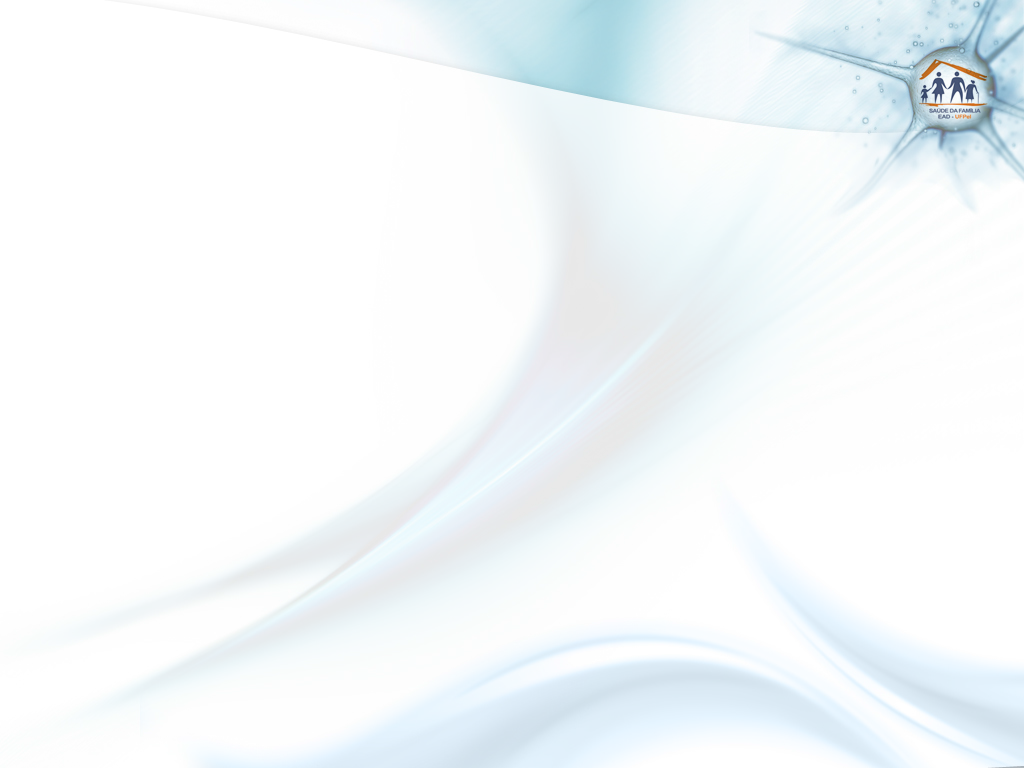 Meta: 100%
Proporção de puérperas com prescrição de algum método de anticoncepção.
33
[Speaker Notes: Atingimos a meta nos dois primeiros meses com 100%, porém no último mês o índice caiu para 33,3% por falha no registro dessas informações]
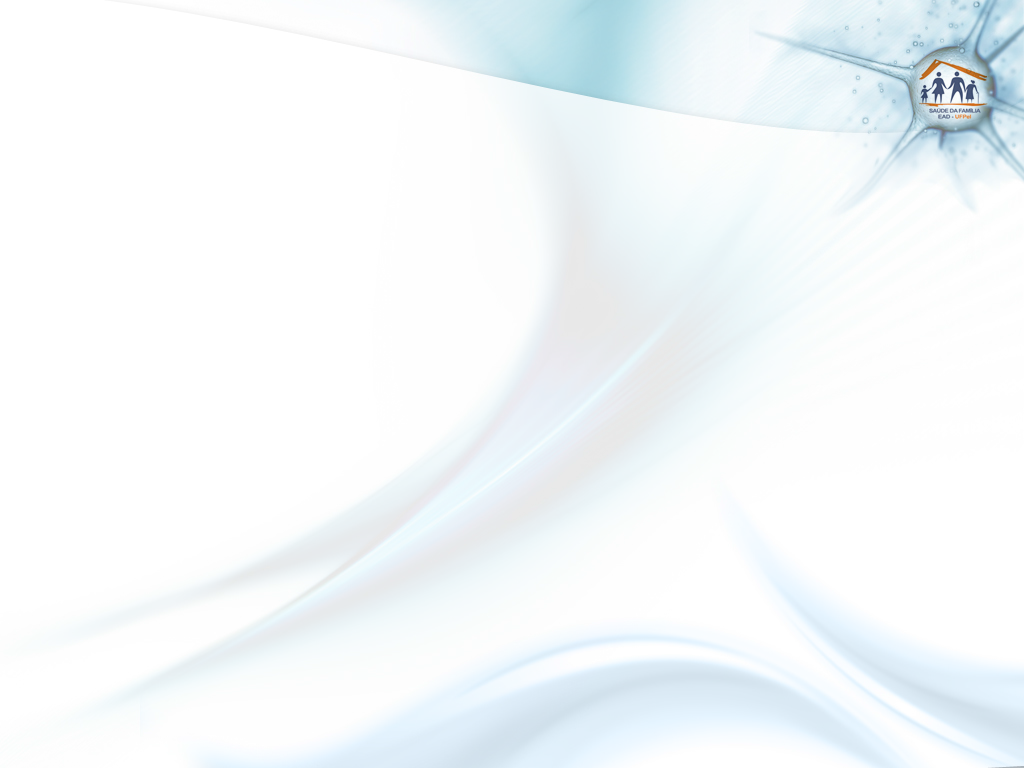 Meta: 100%
Proporção de puérperas com registro adequado.
34
[Speaker Notes: Atingimos a meta nos dois primeiros meses com 100%, porém no último mês o índice caiu para 33,3% por falha no registro dessas informações]
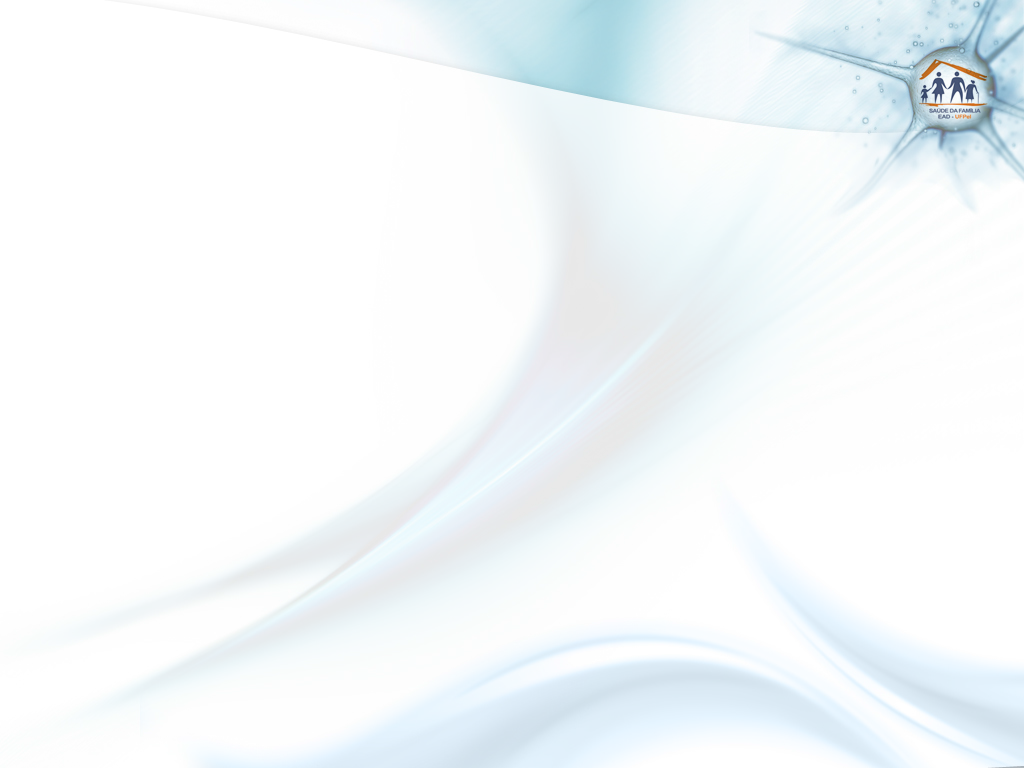 Meta: 100%
Proporção de puérperas que receberam orientação sobre os cuidados com o recém-nascido.
35
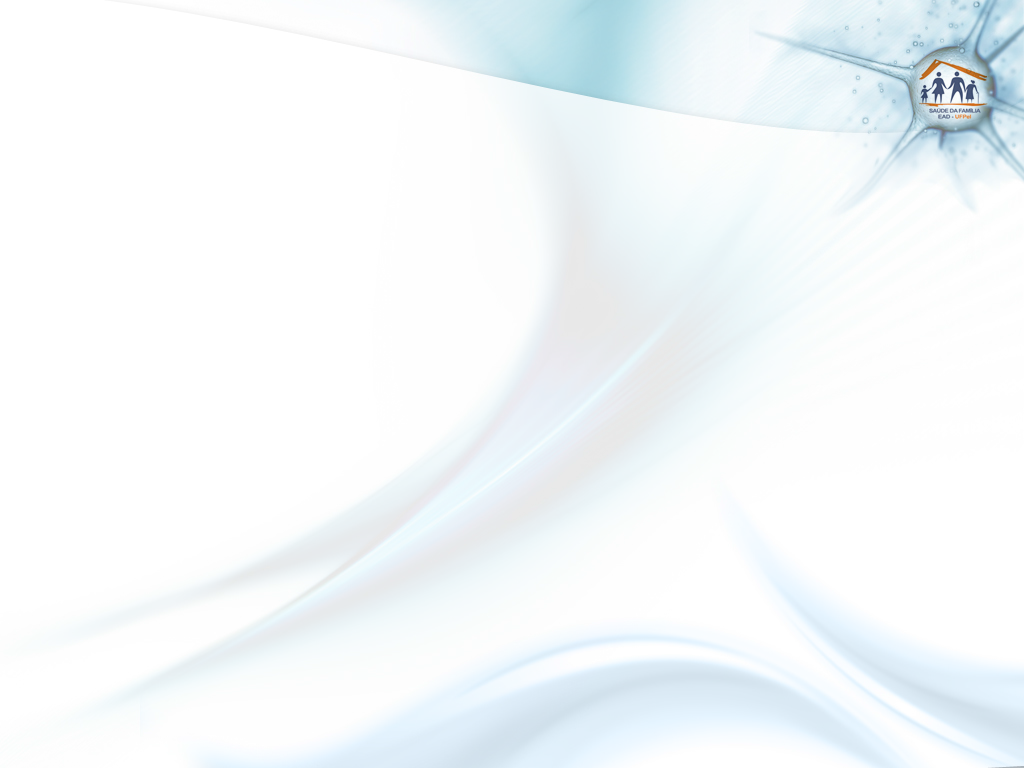 Meta: 100%
Proporção de puérperas que receberam orientação sobre aleitamento materno.
36
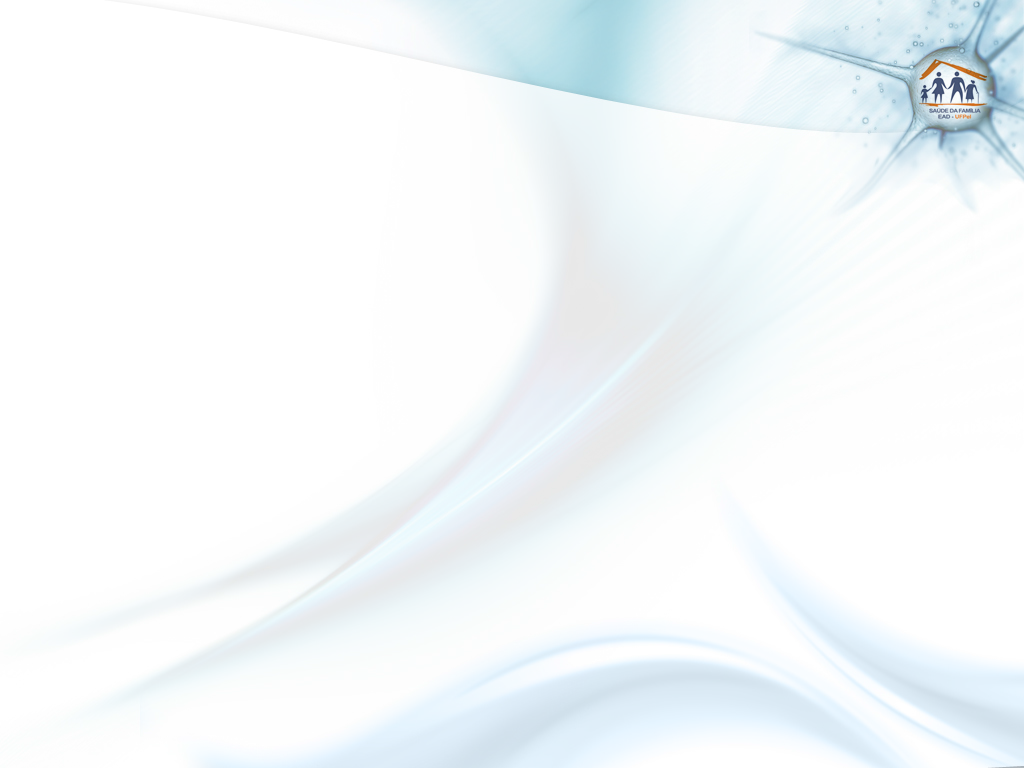 Meta: 100%
Proporção de puérperas com orientação sobre planejamento familiar.
37
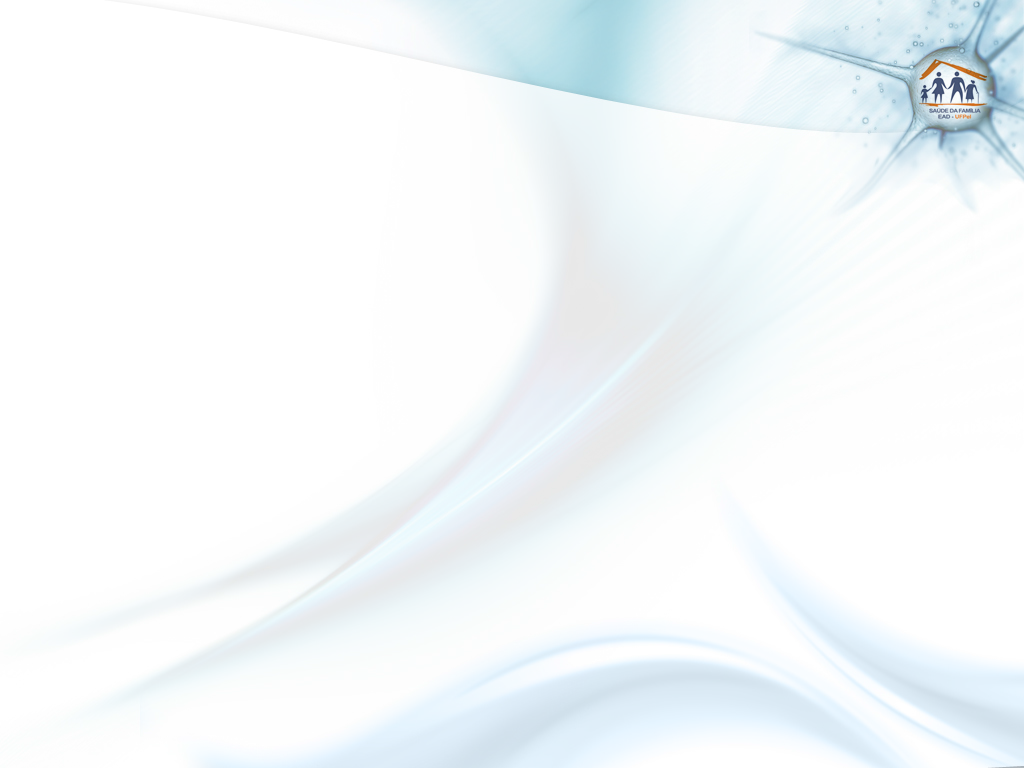 A importância da intervenção:
Qualidade
Cobertura
Registro
Integração
Incorporação
38
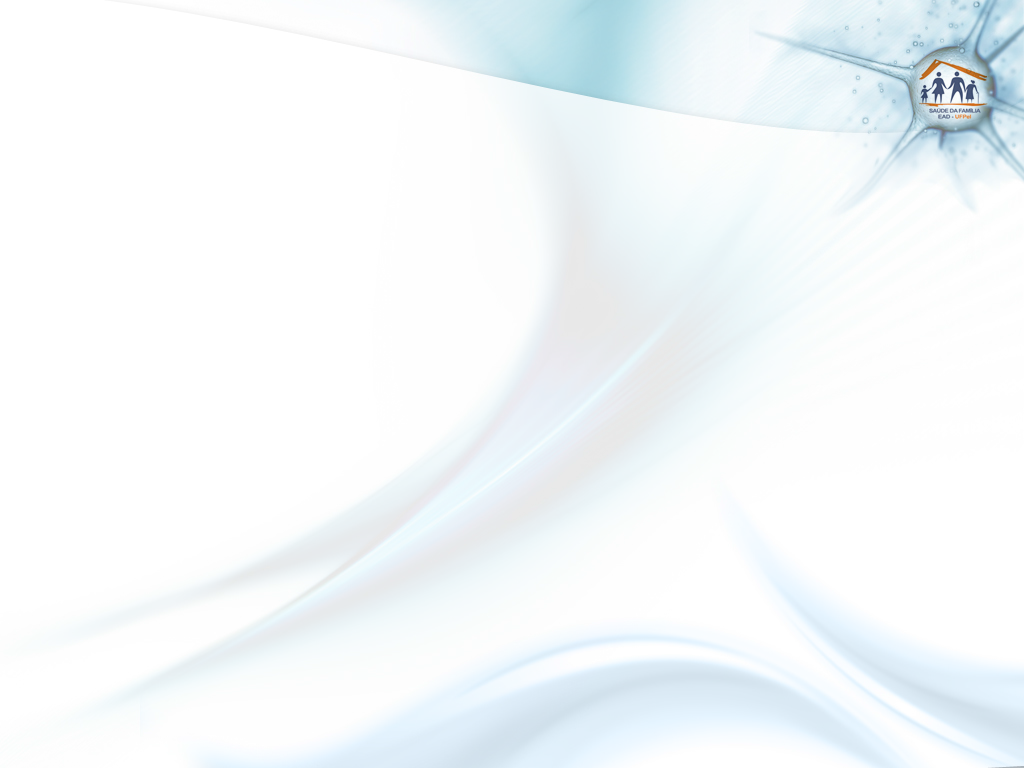 Conhecer
Entender
Aprender
39
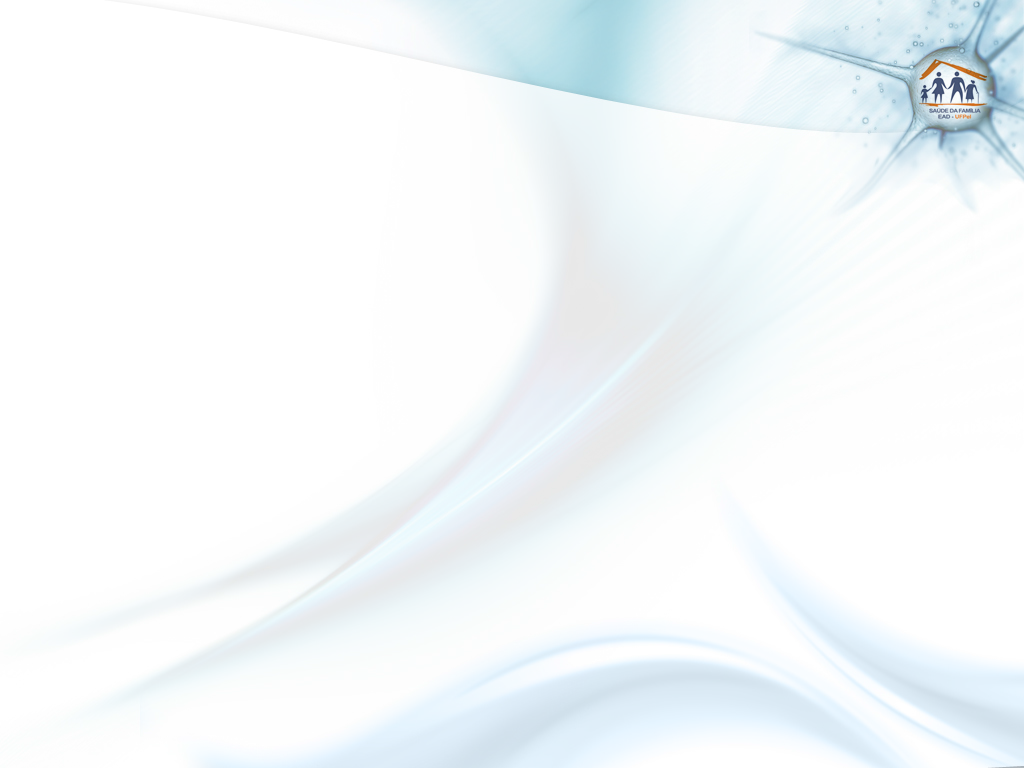 Obrigado
40